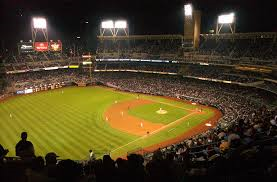 Baseball Movies
Paul’s favorite Baseball Movies
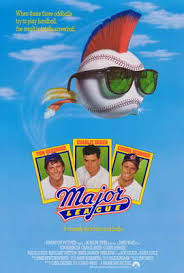 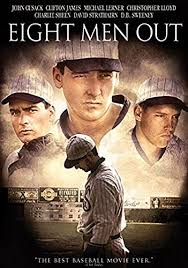 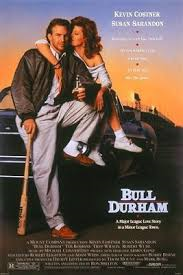 Eight Men Out
Bull Durham
Major League
Mike’s favorite Baseball Movies
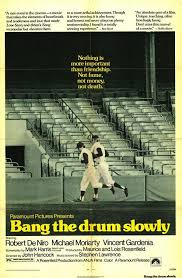 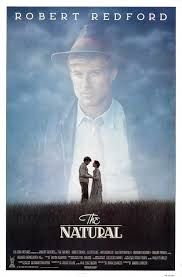 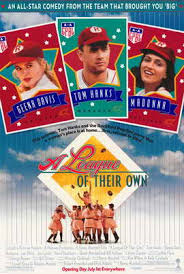 Bang the Drum Slowly
A League of Their Own
The Natural
What was your favorite Baseball Movie?
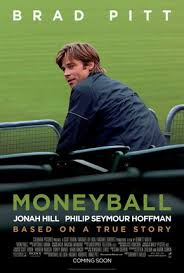 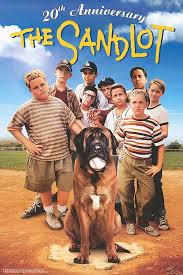 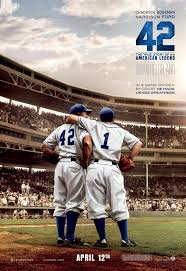 Moneyball
The Sandlot
42
The Natural
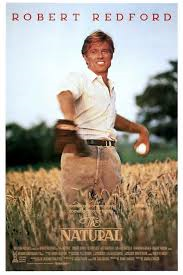 The Natural
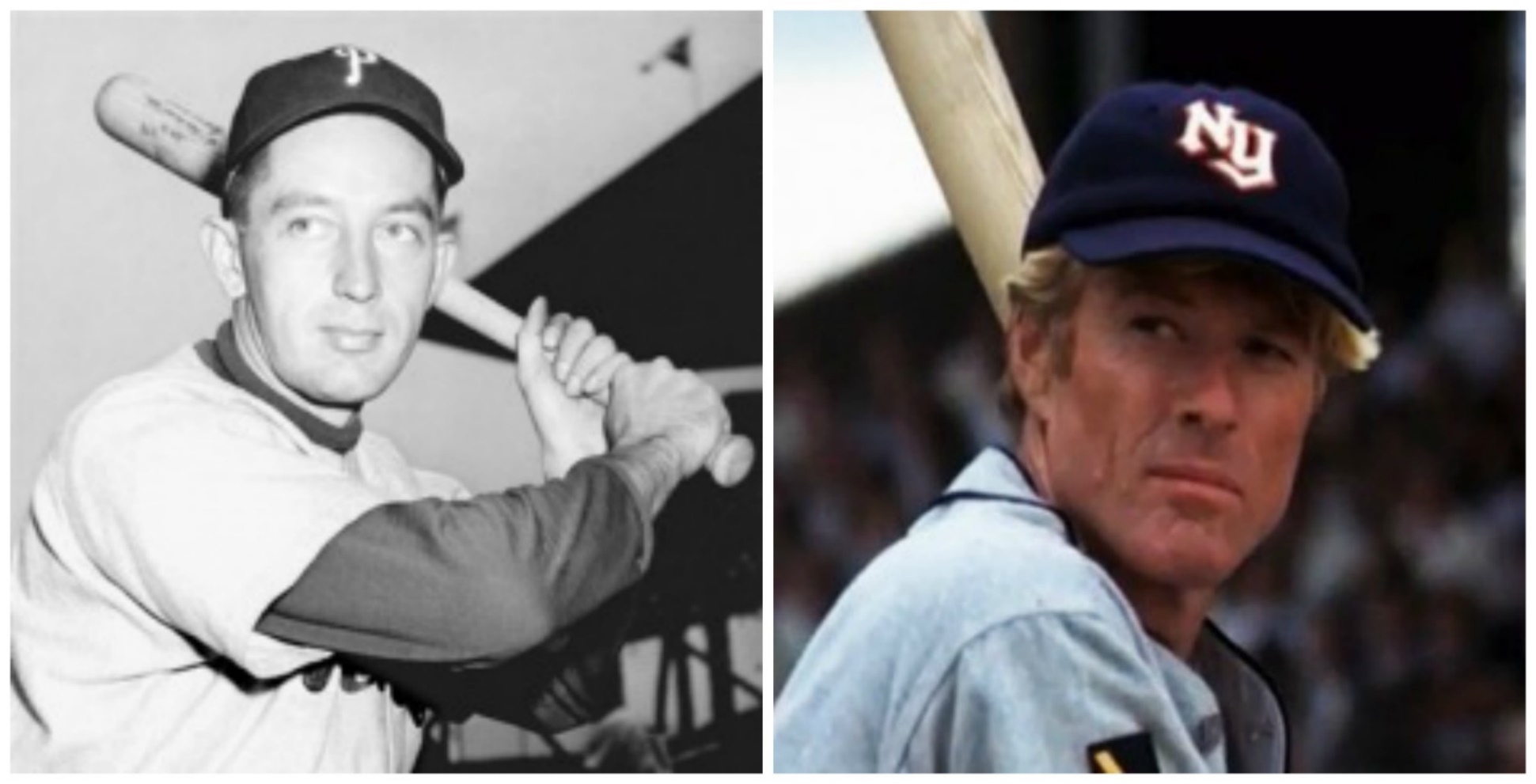 Robert Redford played a character loosely based on Eddie Waitkus of the Philadelphia Phillies. Waitkus was shot by a deranged fan in 1949.
The Natural
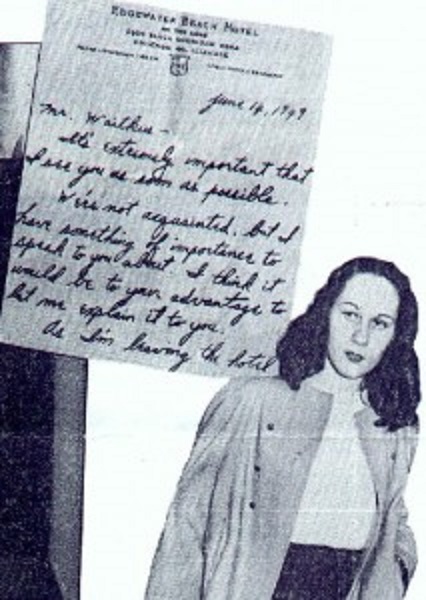 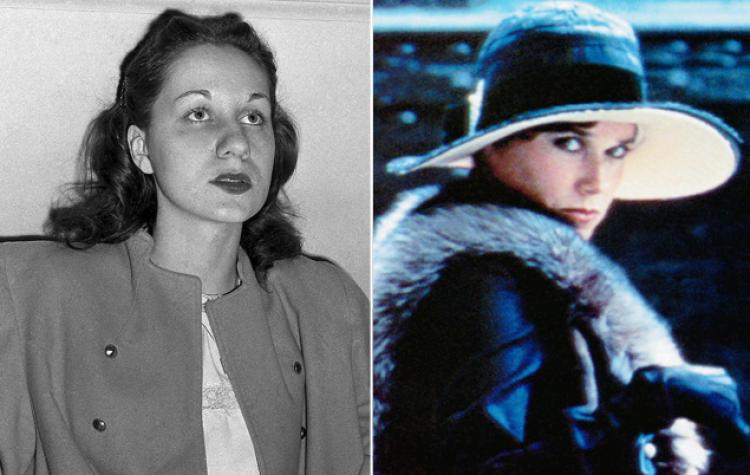 On the night of June 14, 1949, Ruth Ann Steinhagen gave $5 tip to a bellhop at the Edgewater Beach Hotel in Chicago to deliver a note to another guest, Eddie Waitkus, first baseman for the visiting Phillies.
[Speaker Notes: Barbara Hershey played Harriet Bird – the “would be” shooter]
The Natural
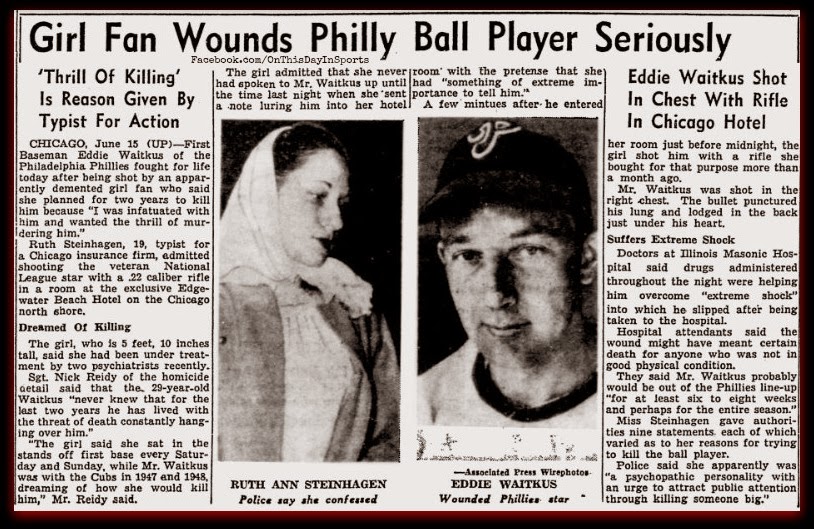 The Natural
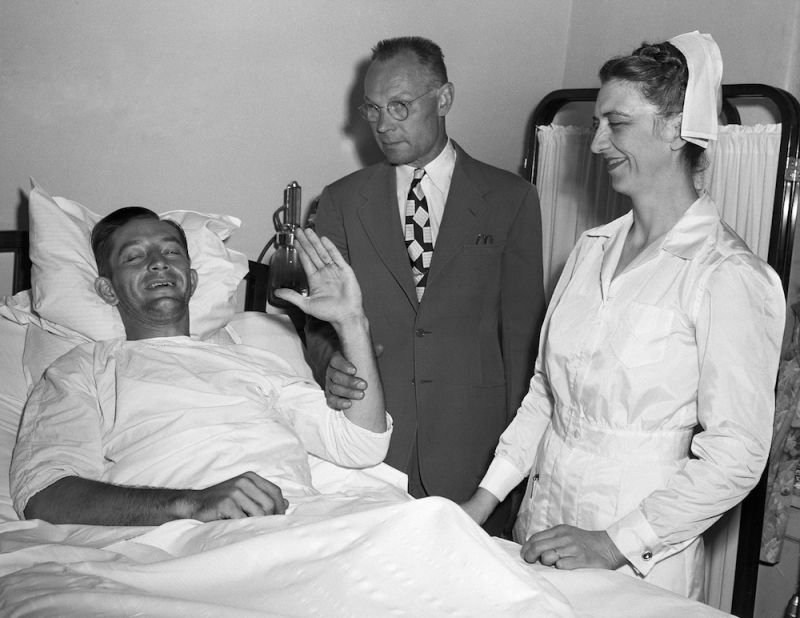 Waitkus survived the attack and resumed his career the next season. He was the starting 1B for the Phillies in the 1950 World Series.
The Natural
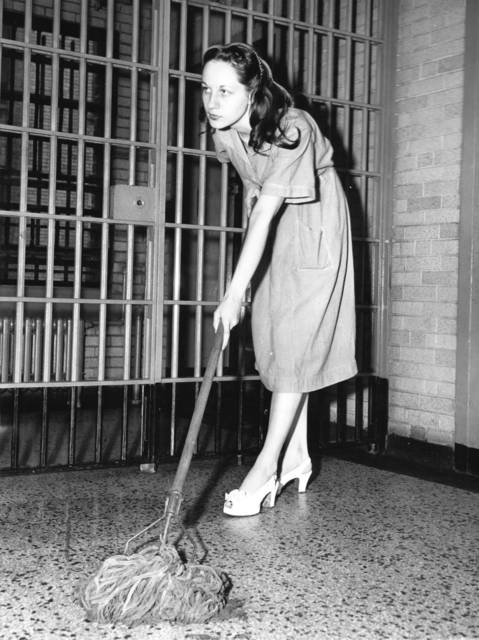 Steinhagen was jailed but later declared insane and spent three years in a mental hospital
The Pride of St. Louis
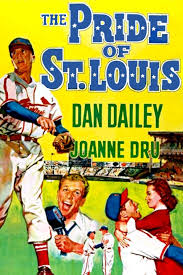 The Pride of St. Louis
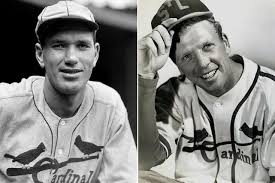 Dan Dailey played Dizzy Dean
The Pride of St. Louis
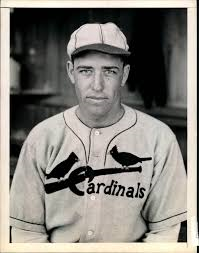 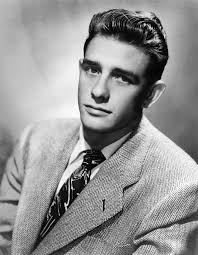 Richard Crenna played Paul Dean
The Pride of the Yankees
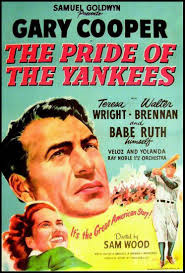 The Pride of the Yankees
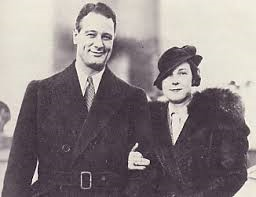 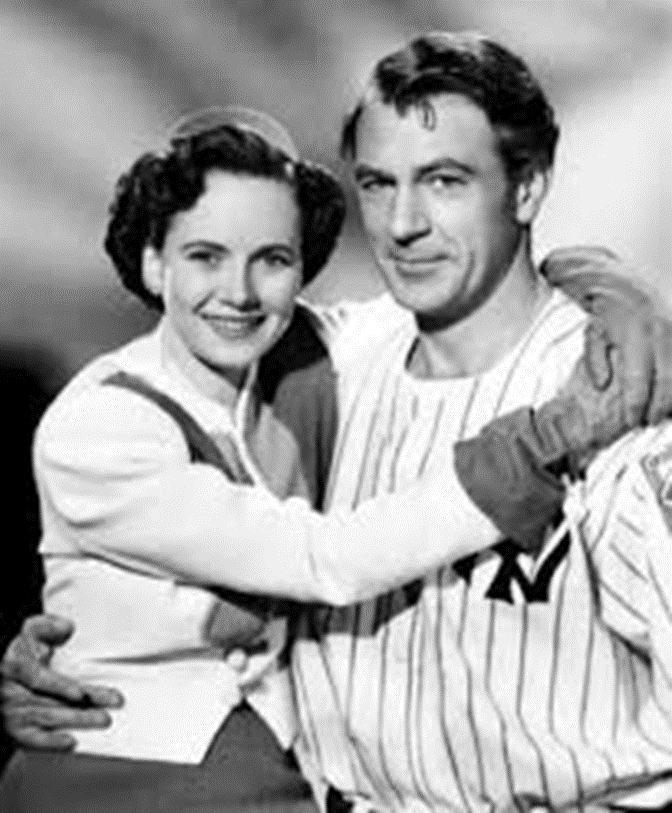 Gary Cooper played Lou Gehrig; Teresa Wright played Eleanor Gehrig
The Pride of the Yankees
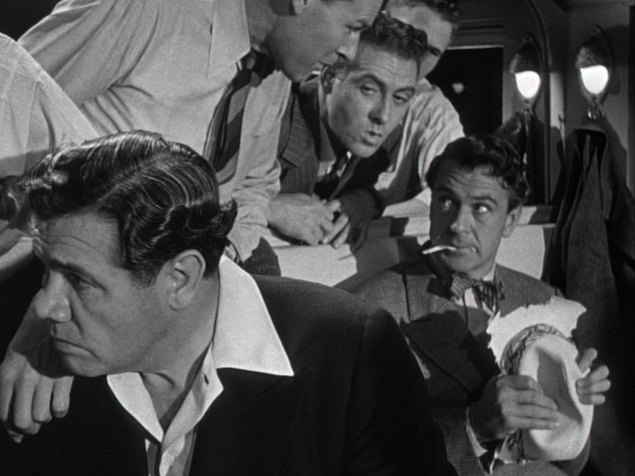 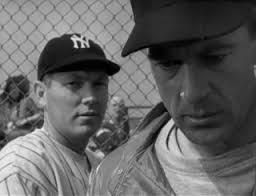 Hall of Famers Babe Ruth and Bill Dickey played themselves
Fear Strikes Out
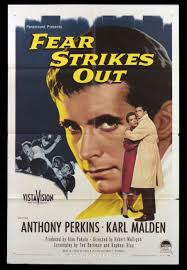 Fear Strikes Out
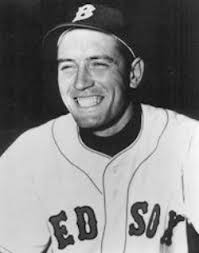 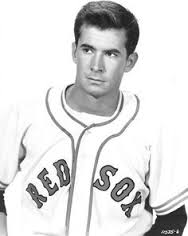 Anthony Perkins played Jimmy Piersall
The Monty Stratton Story
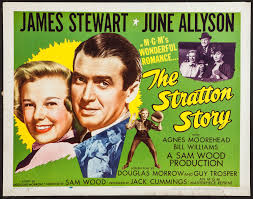 The Monty Stratton Story
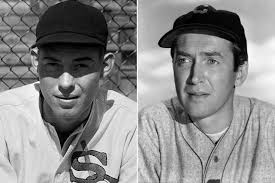 Jimmy Stewart played Monty Stratton
61*
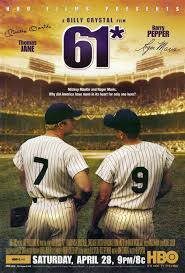 61*
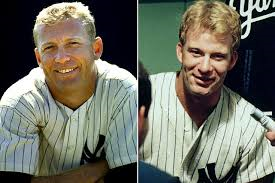 Thomas Jane played Mickey Mantle
61*
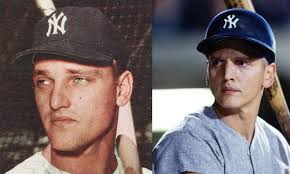 Barry Pepper played Roger Maris
Field of Dreams
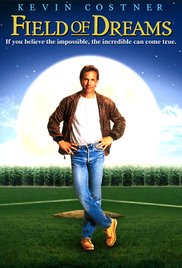 Field of Dreams
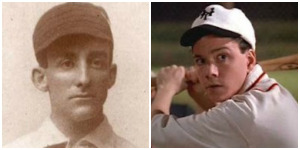 Frank Whaley played Archibald “Moonlight” Graham
Field of Dreams
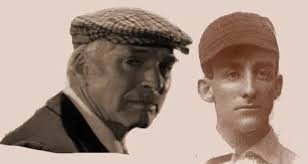 Burt Lancaster played an older “Moonlight” Graham
[Speaker Notes: Jimmy Stewart was the first choice for the role but he turned it down.]
Field of Dreams
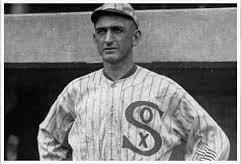 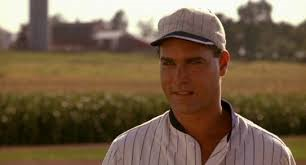 Ray Liotta played “Shoeless” Joe Jackson
Field of Dreams
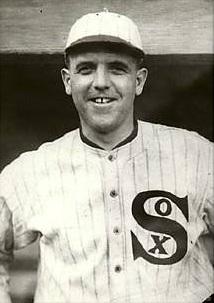 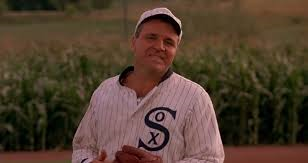 Steve Eastin played Eddie Cicotte
Field of Dreams
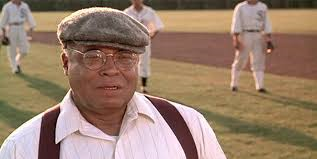 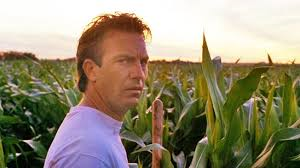 James Earl Jones as Terence Mann
Kevin Costner as Ray Kinsella
[Speaker Notes: In the book “Shoeless Joe”, author J.D. Salinger was the author that Costner was going to “kidnap” and take to Iowa. Salinger threatened to sue to name changed to fictional character Terence Mann. Ray Kinsella was a character in an obscure Salinger novel “A Young Girl in 1941 With No Waist at All”]
Bull Durham
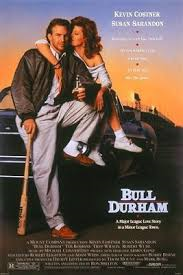 Bull Durham
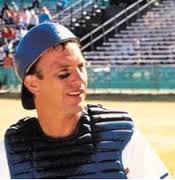 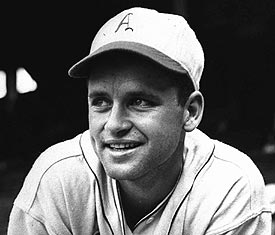 Kevin Costner played Crash Davis
Nuke LaLoosh
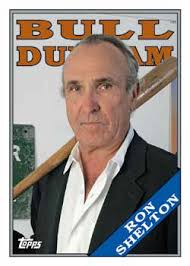 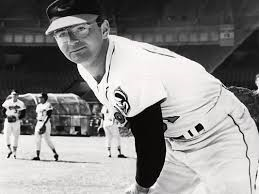 Film Director, Ron Shelton, played minor league baseball with pitcher Steve Dalkowski. Dalkowski was the inspiration for Nuke LaLoosh.
Dalkowski averaged 12.63 strikeouts per 9 innings, but…………………….
He also averaged 12.25 walks per 9 innings
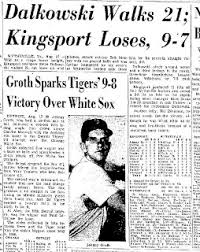 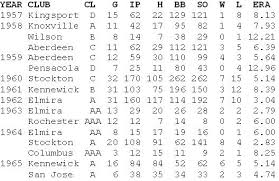